SoLID review DAQ recommendations
Alexandre Camsonne
Recommendations 2c
The plans for the High Level Trigger and the needs for slow control need to be worked out in detail and the implications for resources need to be evaluated.
The implications of the need for these resources in the context of availability of resources at the laboratory need to be understood.
Closer communication with the other JLab experiments and the JLab computing center is strongly encouraged.
Having a functional simulation and reconstruction routines as soon as possible should be a high priority in the software effort. Such software will pay off many times over in experimental design and avoiding pitfalls.
DAQ observations
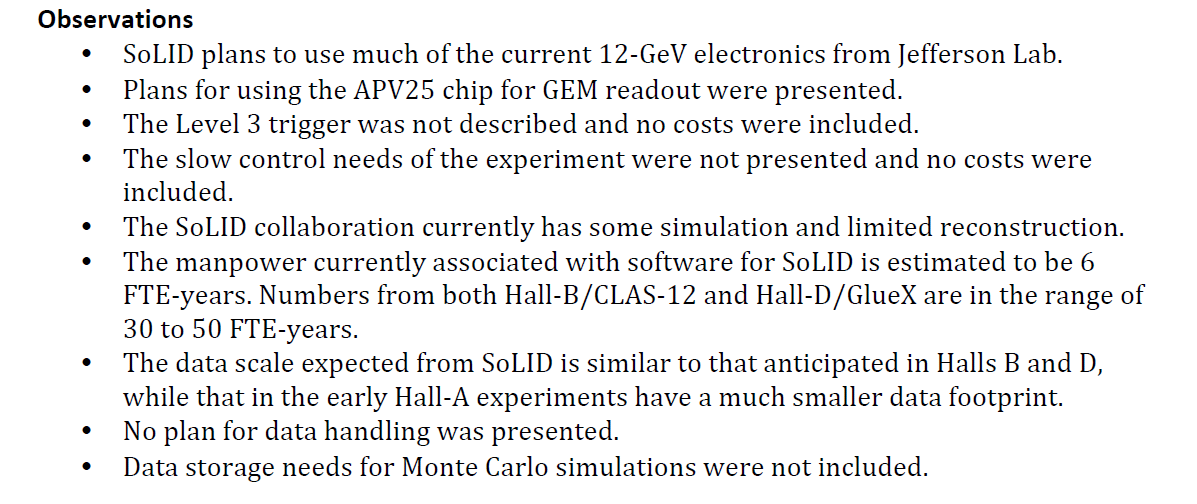 Dead time correction PVDIS 1b.2
Test with small scale setup

Simulation 

Discuss with DAQ group for particular features needed
Example : helicity gated deadtimes
L3 trigger 2c1
Test on small scale L1 trigger

L3 farm : collaborate with Hall D, try to test simulated data on their setup

Need simulated digitized data and tracking algorithm to test online

Need to figure out funding
Ressources 2c2
Computing ressources needed for L3

Tape SILO needs, network 

Manpower
L3 trigger 2c2
Test on small scale L1 trigger

L3 farm : collaborate with Hall D, try to test simulated data on their setup

Need to figure out funding
Communication with other groups 2c3
Try collaborate with Hall D

Constant communication with JLAB DAQ and electronics group 

Hall C interested in using VETROC for logic and readout
check experience with APV and FADC from HPS 
Already planning to reuse HPS trigger scheme
Recommendation 2c4
See software talk
Forgotten recommendation
Bunker design
Radiation
Cooling of bunker to be evaluated / design
Pre R&D
Test trigger rate capability ( 3 months  + 1 JLAB )
Test triggering schemes ( implementation  3month / test 6 month + 1 person JLAB)
GEM APV rate capability ( before end of August : 3 months +1 person (UVA+Stony Brook)
MRPC : high resolution timing
L3 : performance tests and data reduction ( 6 months / 1 student or postdoc and JLAB staff)
Need simulated data ( software )
Reconstruction algorithm to test ( software )
Hardware
FADC availables
VXS crates and Intel CPU
GTP borrowed
VETROC available
R&D need
Individual FADC reading
Trigger setup
Deadtime measurement for PVDIS
( High resolution TDC )
Manpower
JLAB : 
Alexandre Camsonne
Robert Michaels ( Compton development )
Electronics group
DAQ group
Stony Brook
Seamus Riordan
Krishna Kumar
Postdoc
Student
Need to make detailed manpower and task schedule for R&D and experiment
Timeline
Summer SBS projects
GTP : calorimeter
VETROC : used by Compton
FADC : FADC counting DAQ deployment
L3 farm test will Hall D
GEM : MPD test
Development :
Deadtime mesurement
FADC readout and trigger serialization ( could be used by other experiments NPS, SBS )
Conclusion
L3 needs addressed with Hall

Slow controls being addressed

Several tests this summer can address recommendation
Working on detailed man power loaded schedule